Prayer
Jeremiah 29:12-13 
“Then you will call on me and come and pray to me, and I will listen to you.  You will seek me and find me when you seek me with all your heart.”
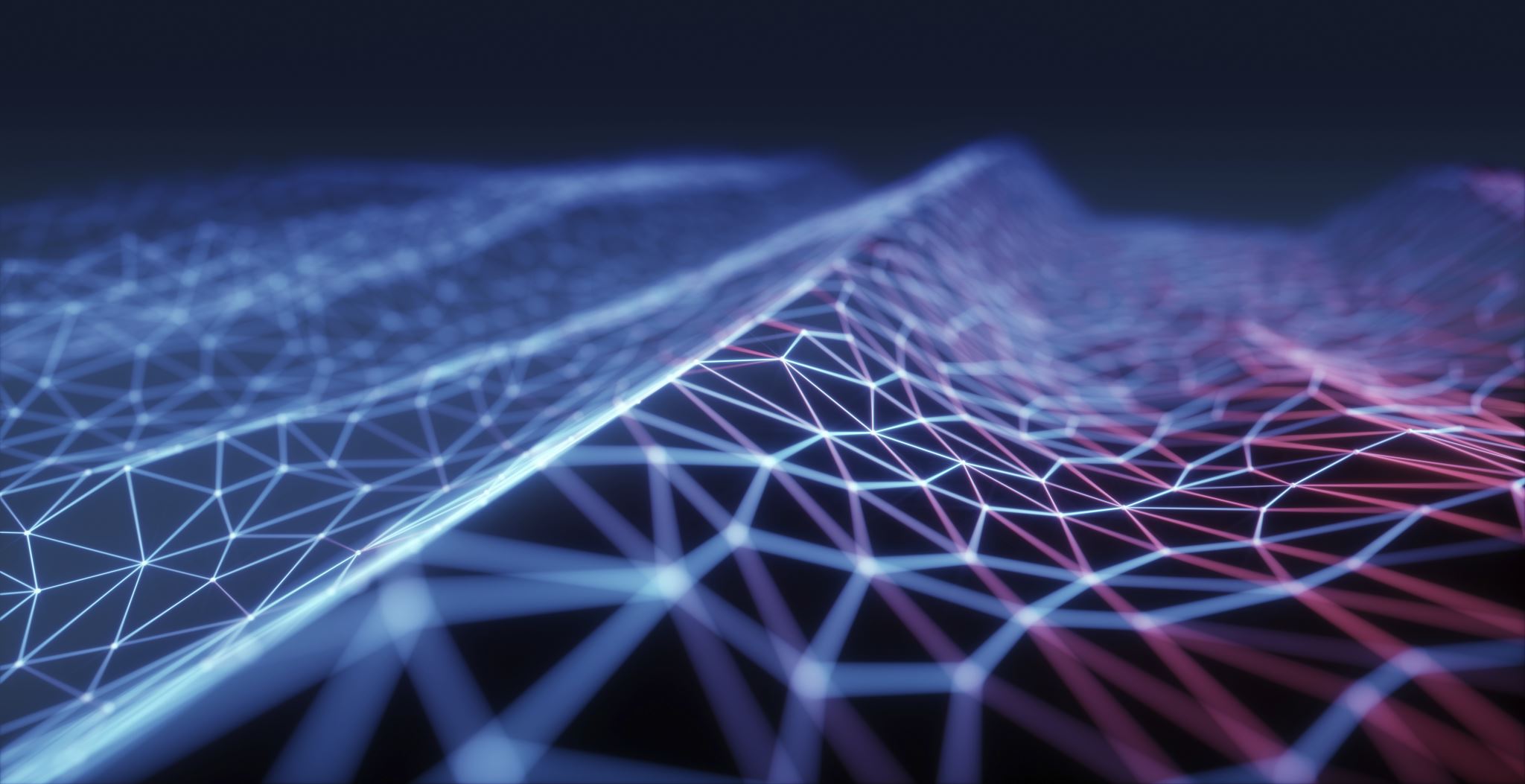 No Formula
Does He speak to you this way? Does this describe your relationship with your Father God, Your Lord and friend and brother, His spirit, your comforter?

If not,

ask yourself why?
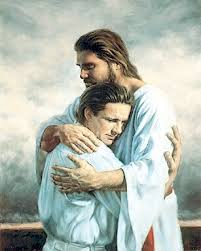 “I love those who love me, and those who seek me diligently find me.”
 Prov. 8:17
 
We were never meant to live this life confused, lost, in pain, unhealed, or alone. We were made in the image of God.


God desires us not to figure out the plans. He has one for us and it is good! He is not trying to trick us to solve riddles or walk through hard mazes. No, He has a path laid out that He desires us to take.
 


Set your whole heart, mind and soul on loving Him. Seek him diligently with all you have. Allow Him time and space to reveal Himself to you and attune your ear to His voice and watch Him show Himself strong and mighty in your life and welcome you into family, friendship, partnership, covenant and love.
Incorporate the many ways of prayer.
 What way works for you? 

Journal
Take a walk
Go to the beach
Traditional- knees, laying prostrate, sitting in a quiet space
On a surfboard in the depths of the ocean.


Jesus is simply delighted with the invitation.

Go ahead. Go after Jesus.
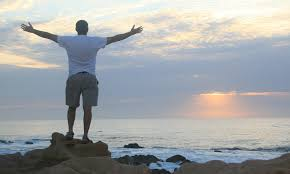